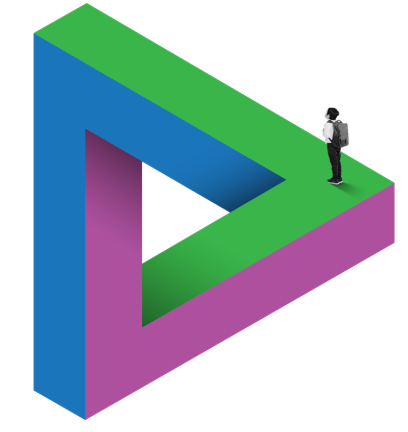 VREDNOVANJE UZ INTERAKTIVNE LISTIĆE
CUC, 6. - 8. studenog 2019., Šibenik
Marija Jurišić Šarlija, prof. mentor
Ana Paradžik, prof. mentor
Zdravstvena škola Split
VREDNOVANJE
FORMATIVNO
SUMATIVNO
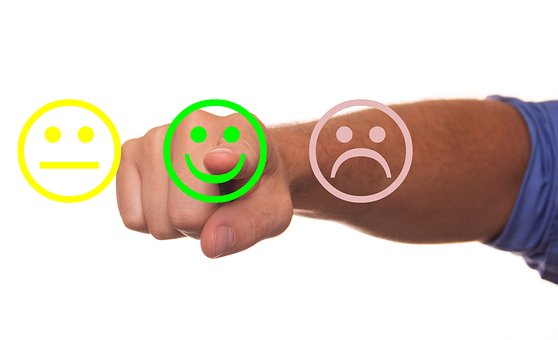 CUC, 6. - 8. studenog 2019., Šibenik
ŠTO SU INTERAKTIVNI NASTAVNI LISTIĆI?
tradicionalni ispiti znanja u formatima .doc, .pdf ili .jpg postaju interaktivni nastavni listići
https://www.liveworksheets.com 
dijagnostičko, formativno i sumativno vrednovanje
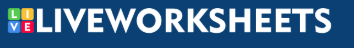 CUC, 6. - 8. studenog 2019., Šibenik
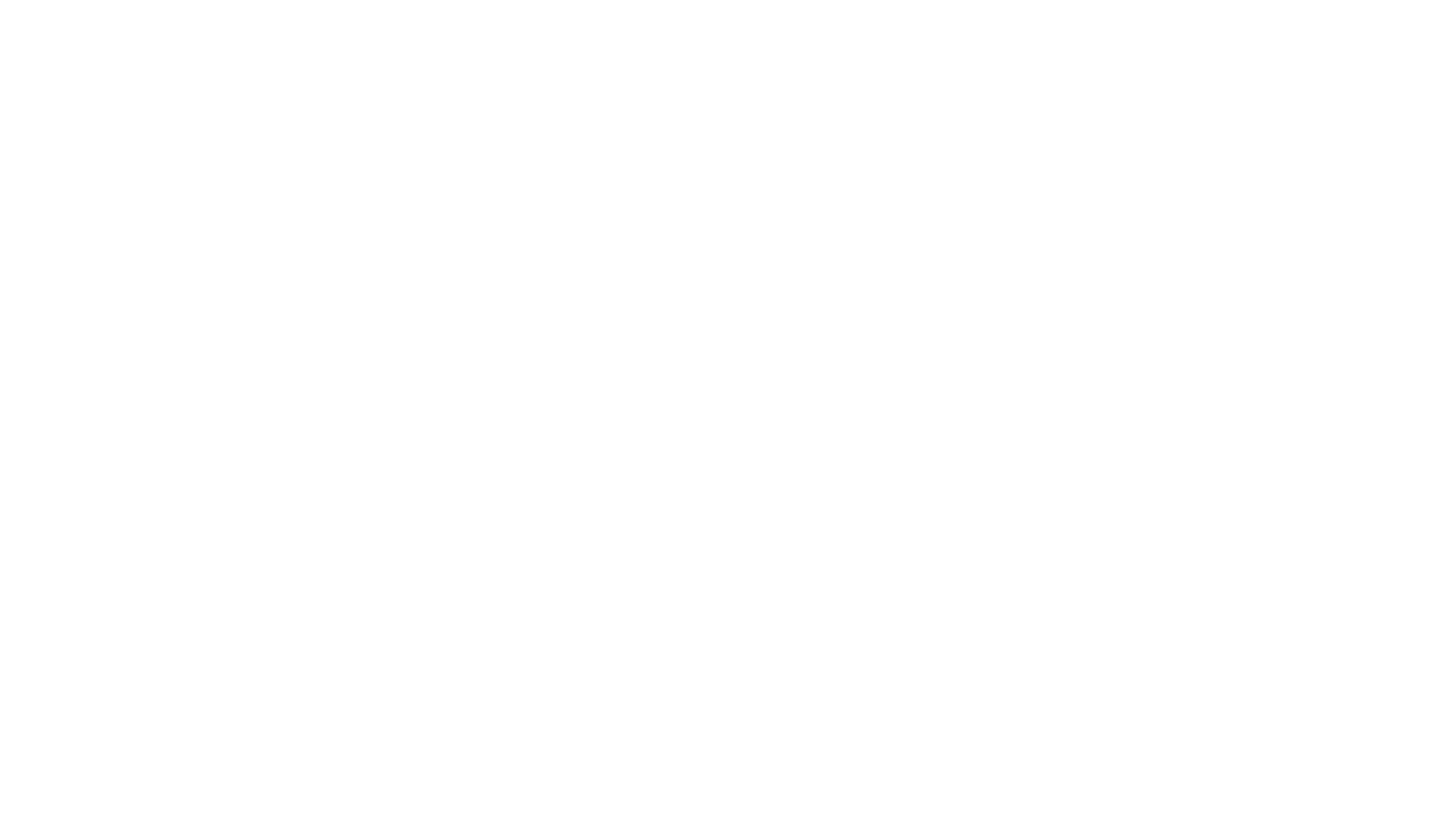 INTERAKTIVNI NASTAVNI LISTIĆI
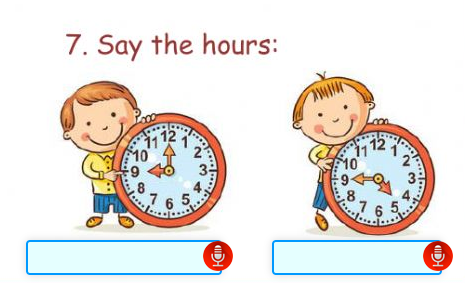 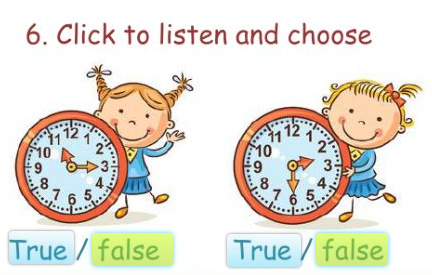 mogućnost uključivanja zvukova i videozapisa
zadaci povlačenja i puštanja 
zadaci povezivanja
zadaci kratkog odgovora i višestrukog izbora
zadaci za uvježbavanje izgovora
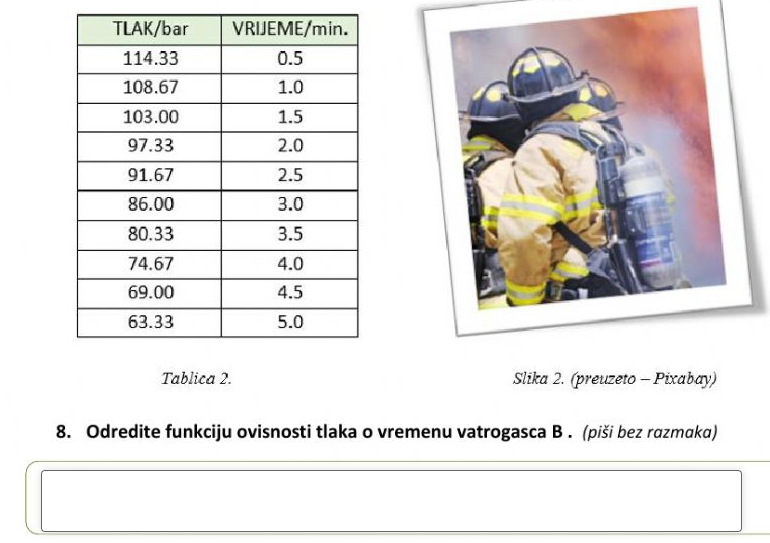 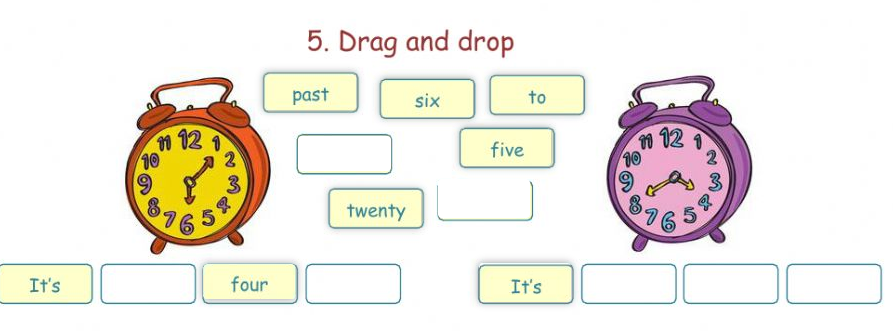 CUC, 6. - 8. studenog 2019., Šibenik
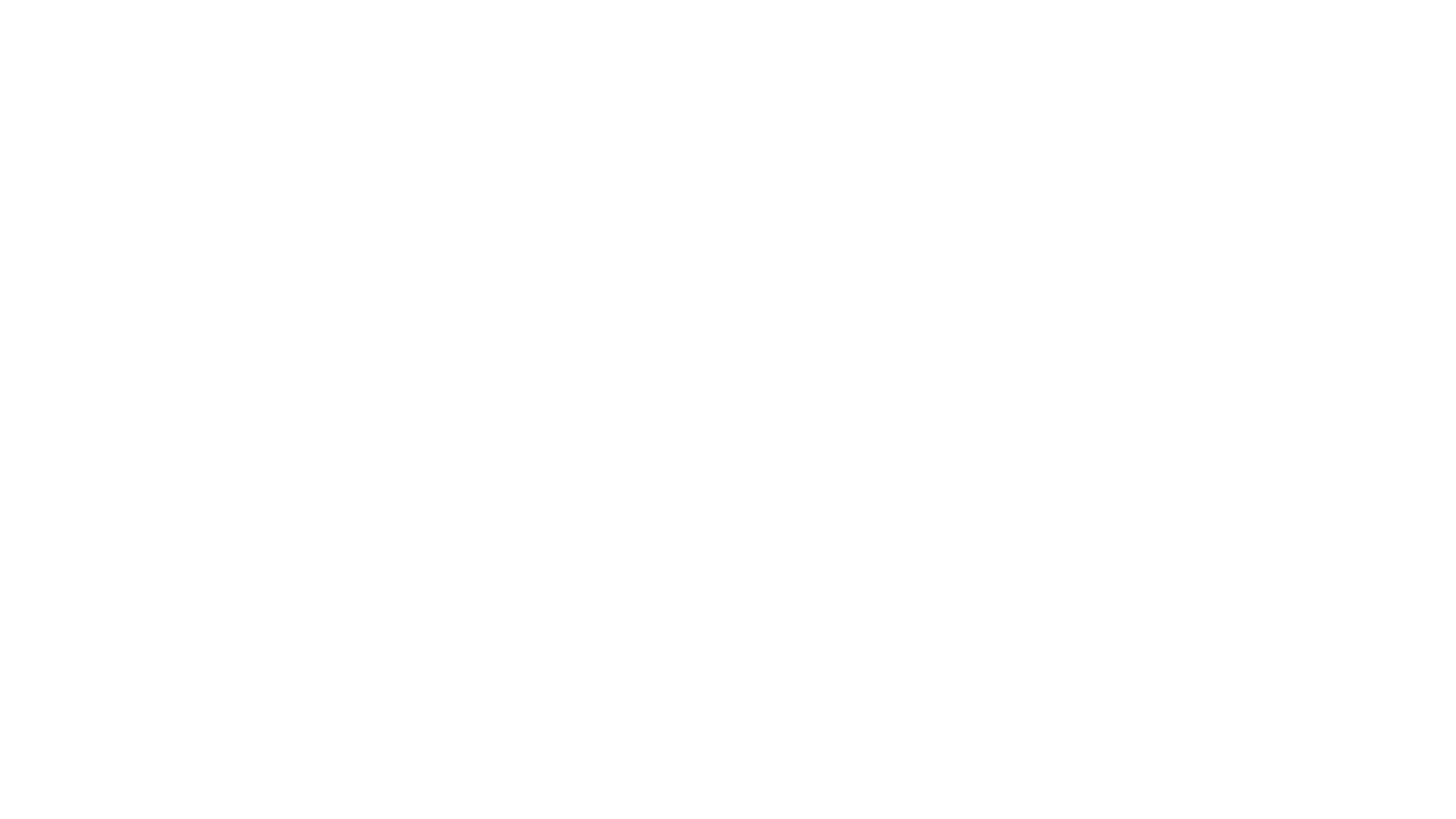 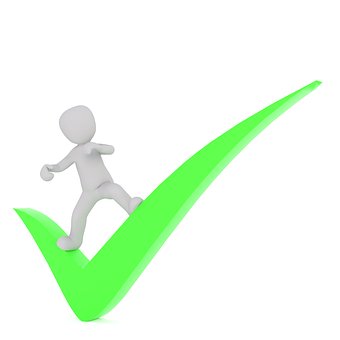 PREDNOSTI INTERAKTIVNIH NASTAVNIH LISTIĆA
jednostavnost izrade
štedi vrijeme i papir (ekološki osviješteni)
postojanje velike zbirke izrađenih interaktivnih listića
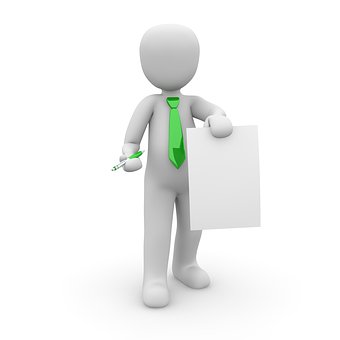 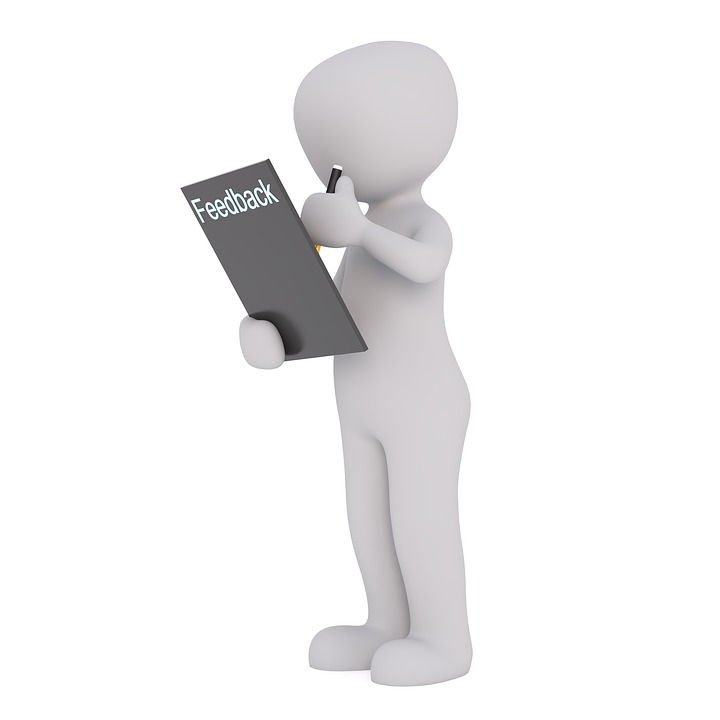 CUC, 6. - 8. studenog 2019., Šibenik
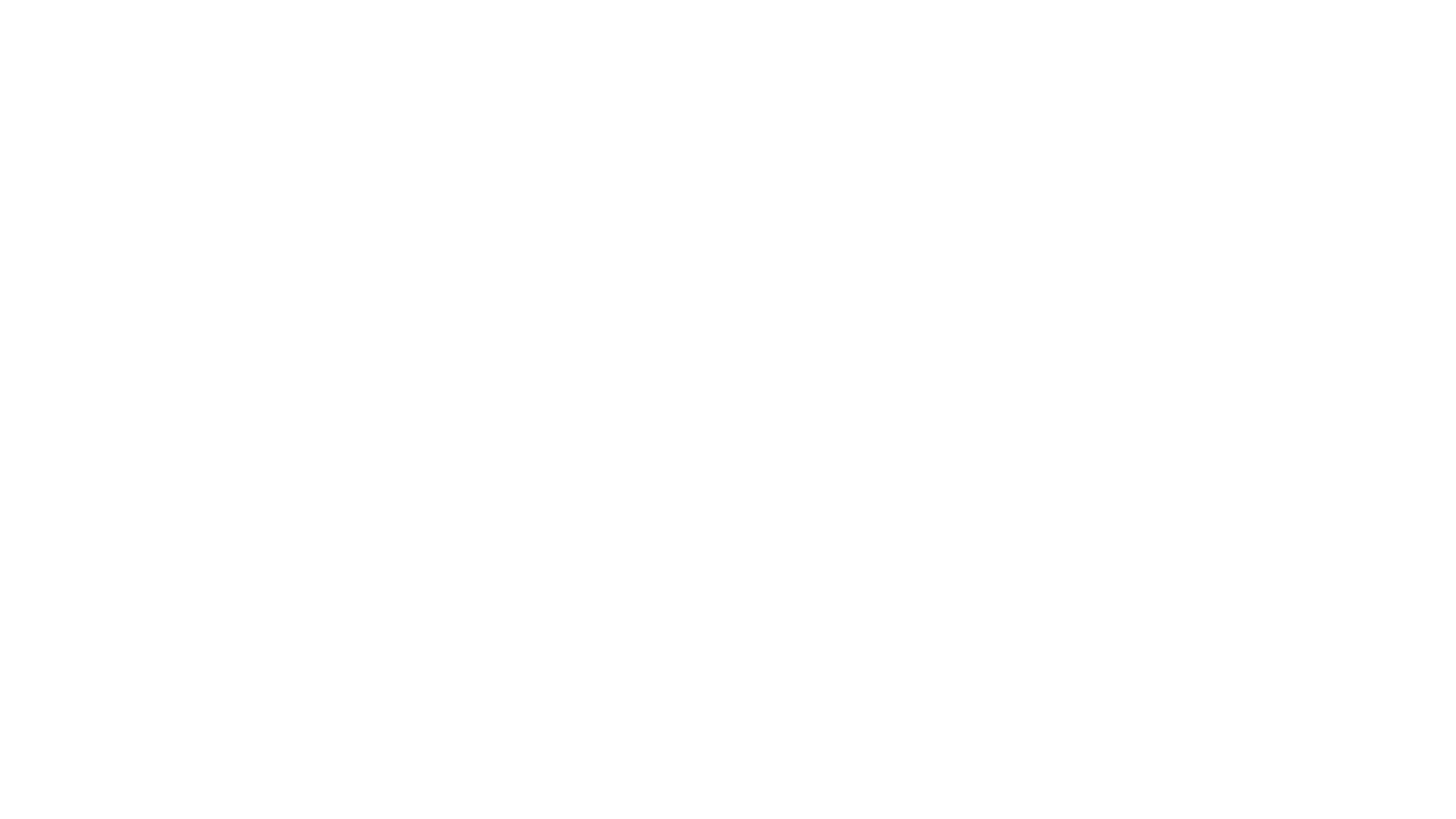 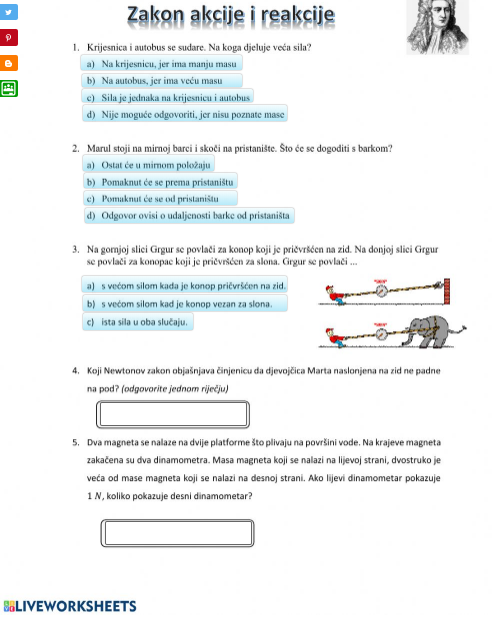 http://bit.ly/2p5Bvbt
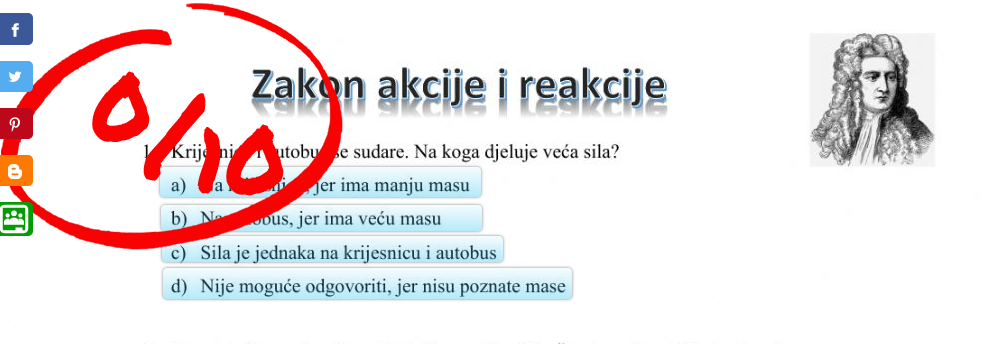 CUC, 6. - 8. studenog 2019., Šibenik
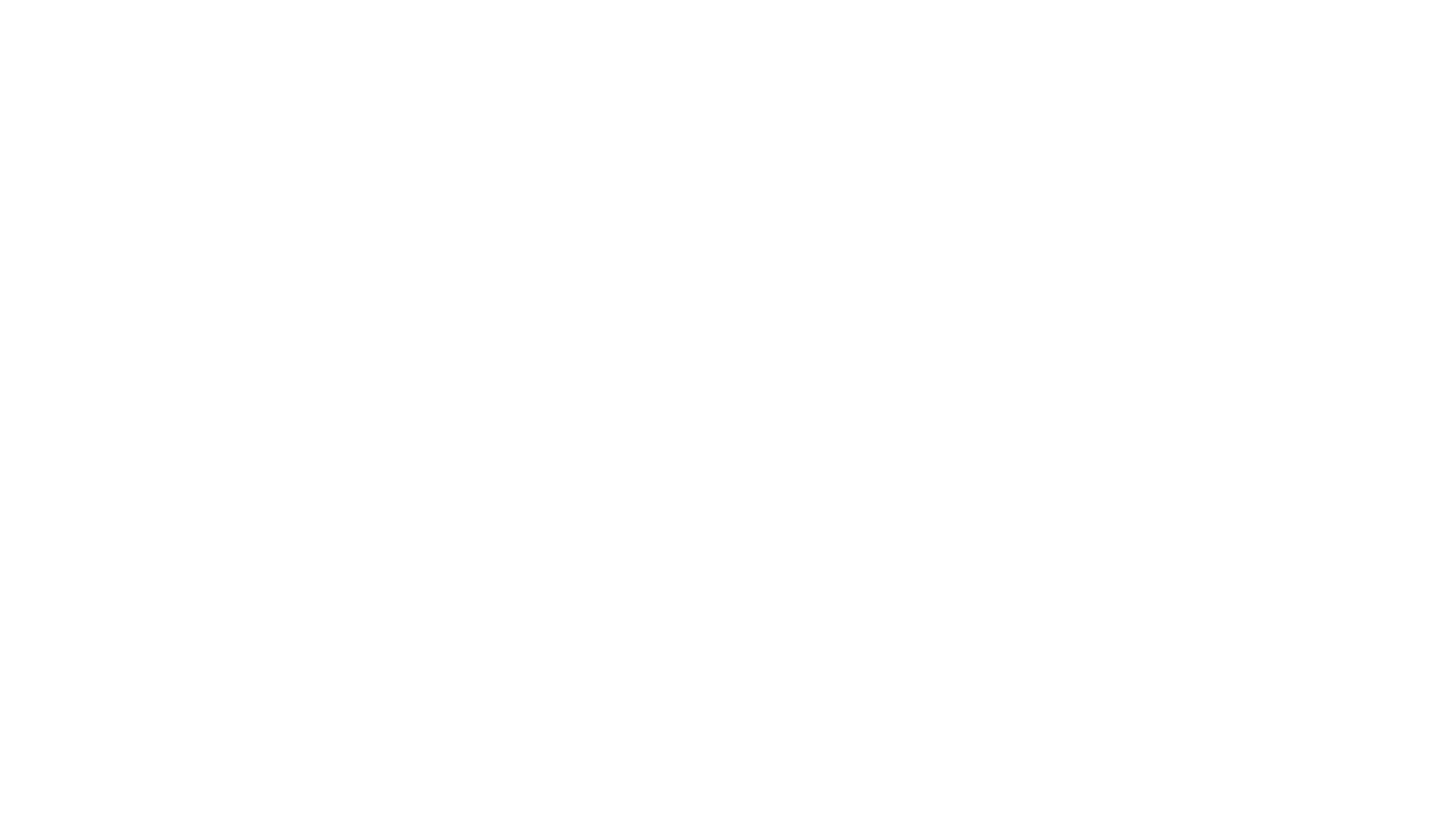 https://www.liveworksheets.com
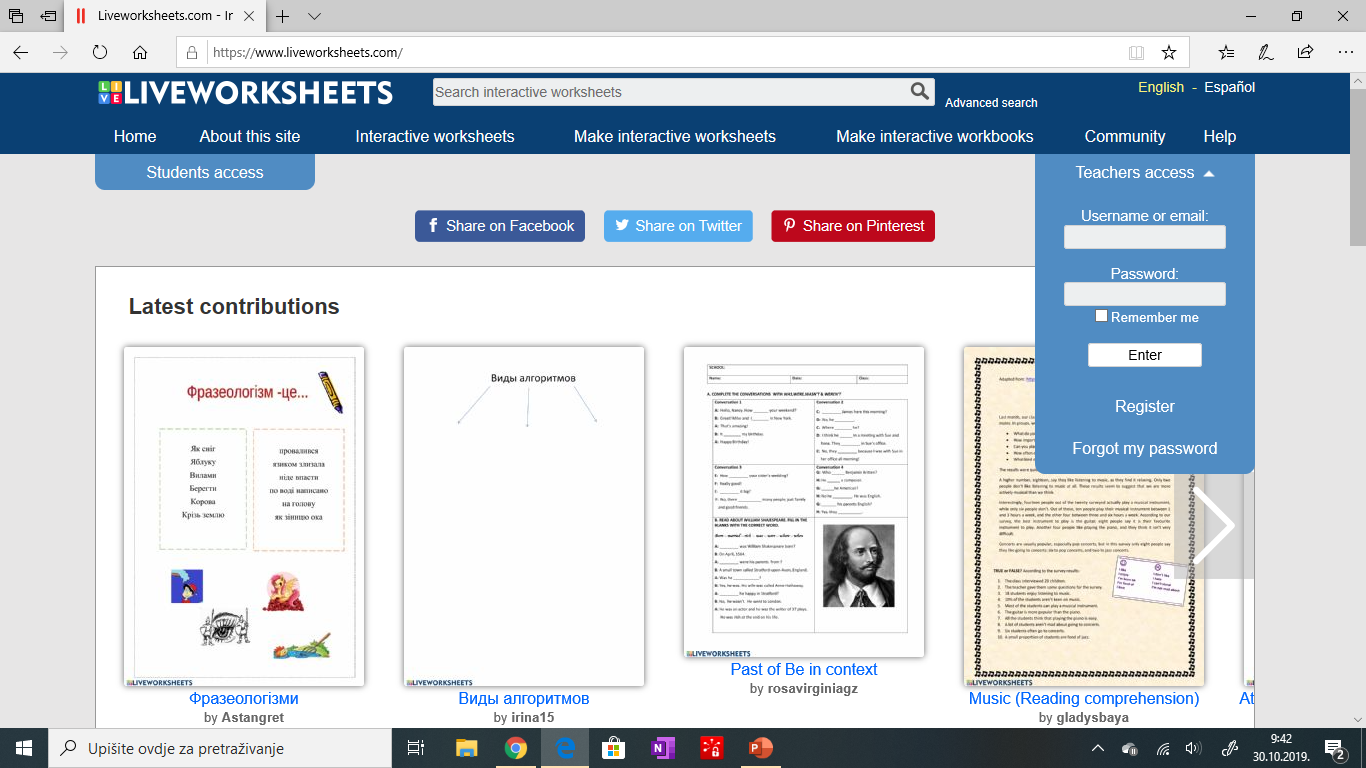 KREIRANJE RAČUNA
CUC, 6. - 8. studenog 2019., Šibenik
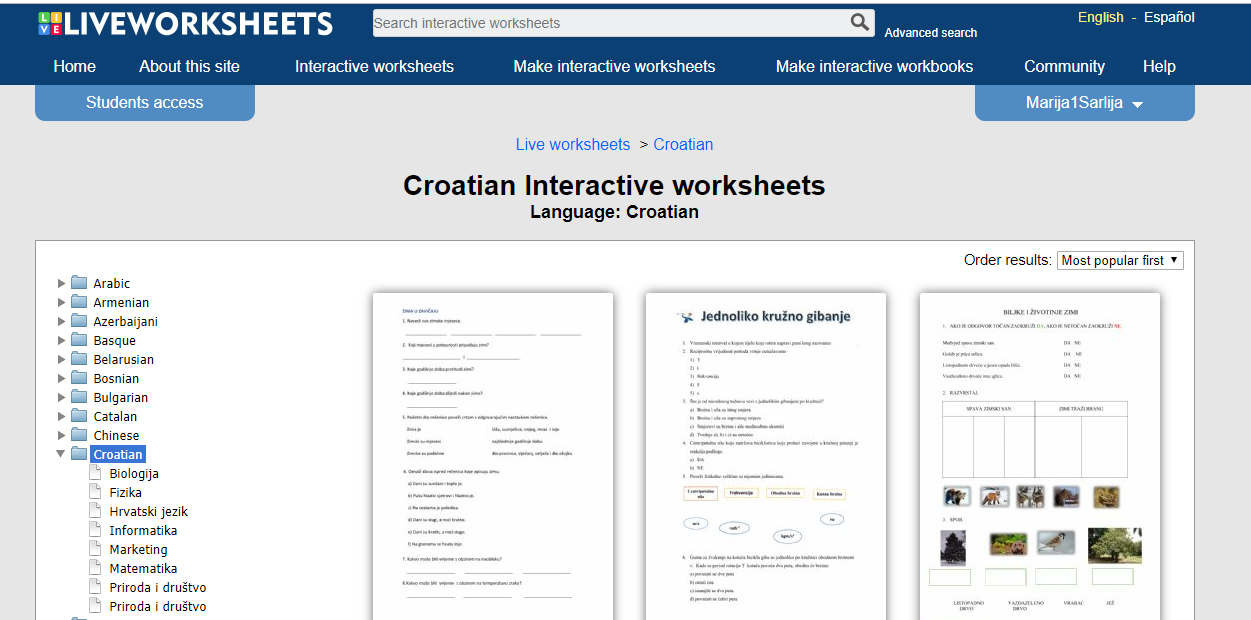 CUC, 6. - 8. studenog 2019., Šibenik
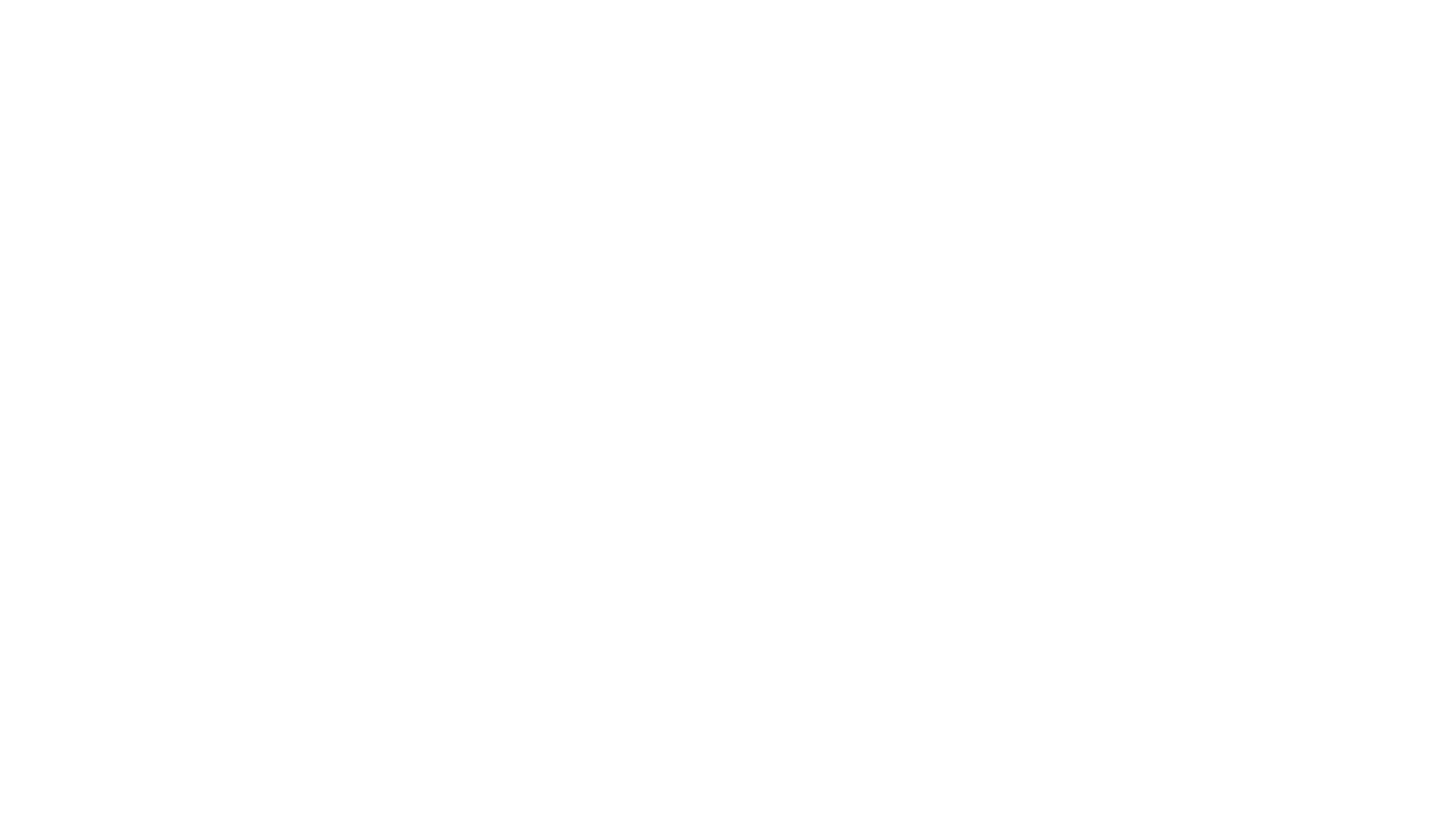 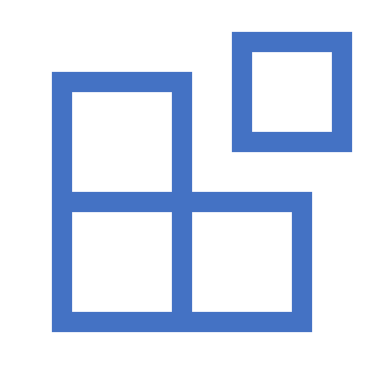 IZRADA LISTIĆA
CUC, 6. - 8. studenog 2019., Šibenik
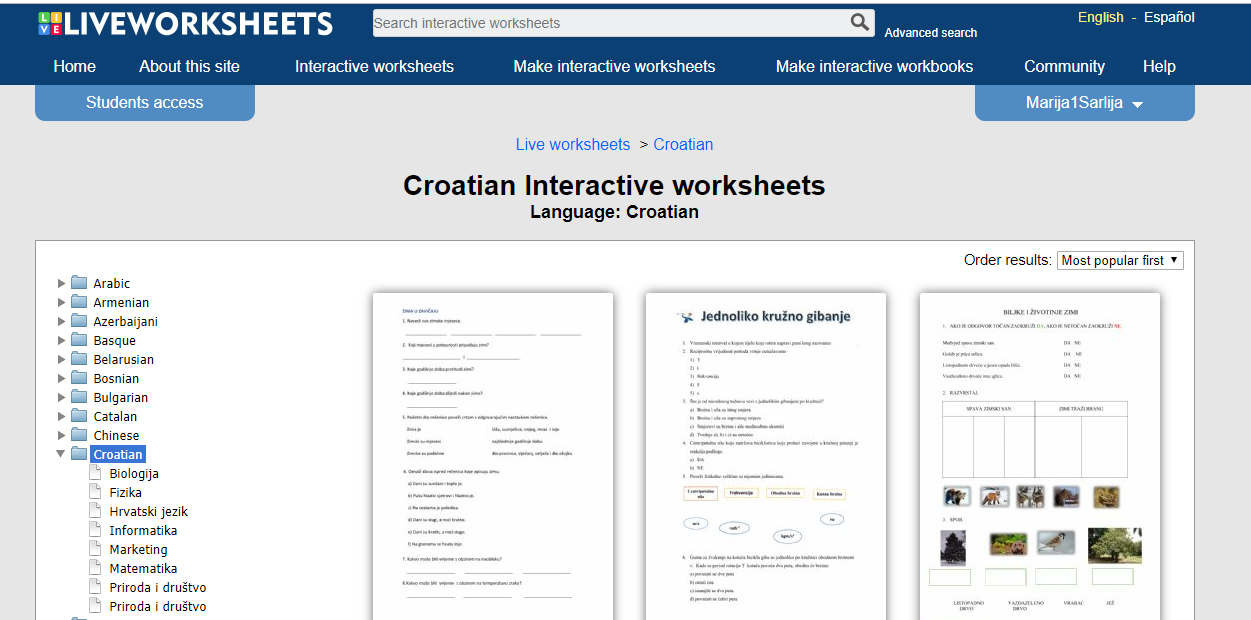 CUC, 6. - 8. studenog 2019., Šibenik
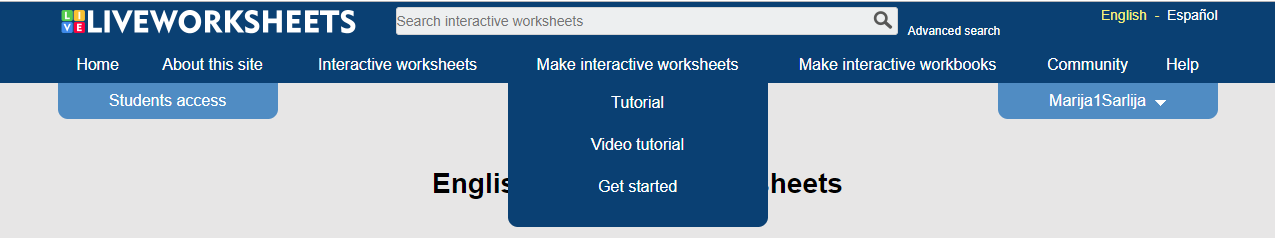 CUC, 6. - 8. studenog 2019., Šibenik
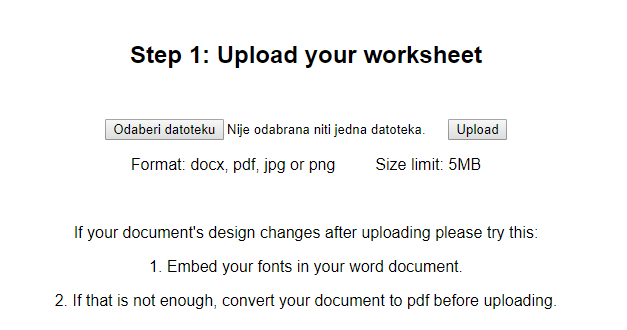 CUC, 6. - 8. studenog 2019., Šibenik
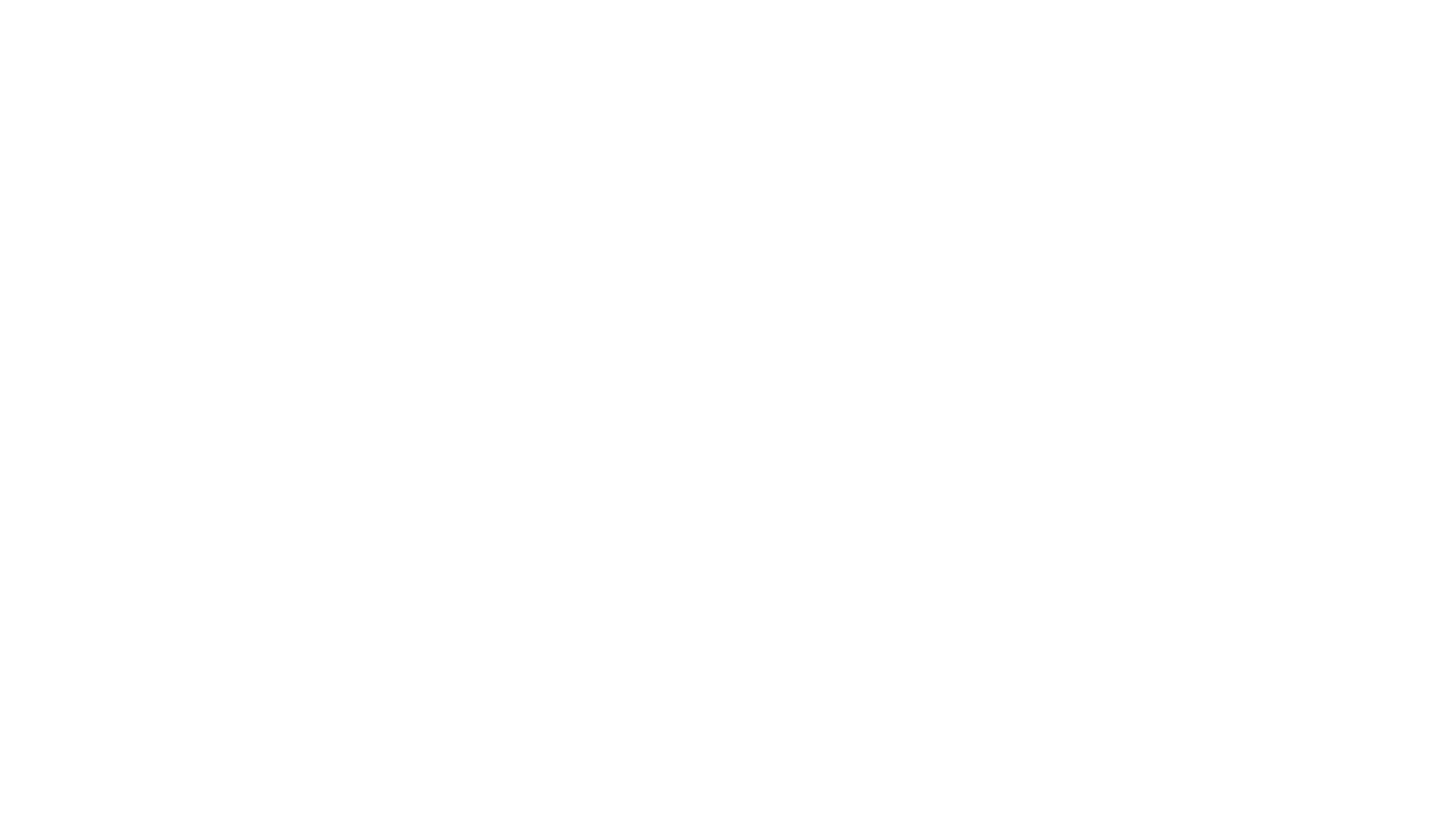 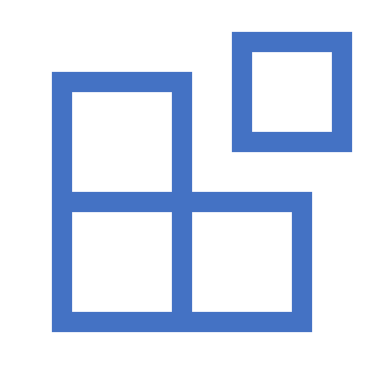 http://bit.ly/2p5Bvbt
PODIJELITI LINK Padlet
CUC, 6. - 8. studenog 2019., Šibenik
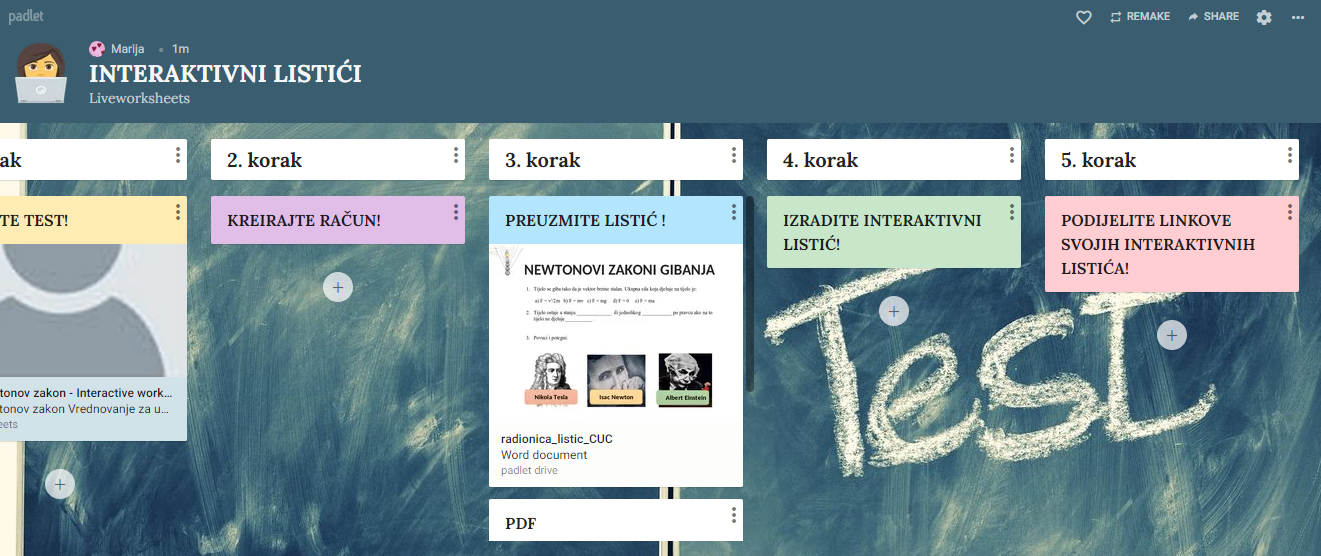 CUC, 6. - 8. studenog 2019., Šibenik
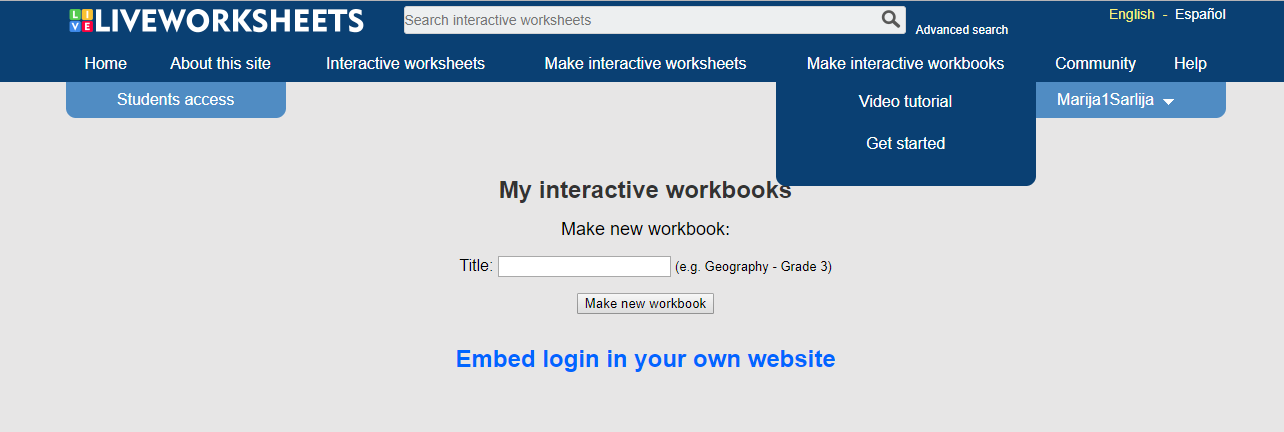 CUC, 6. - 8. studenog 2019., Šibenik
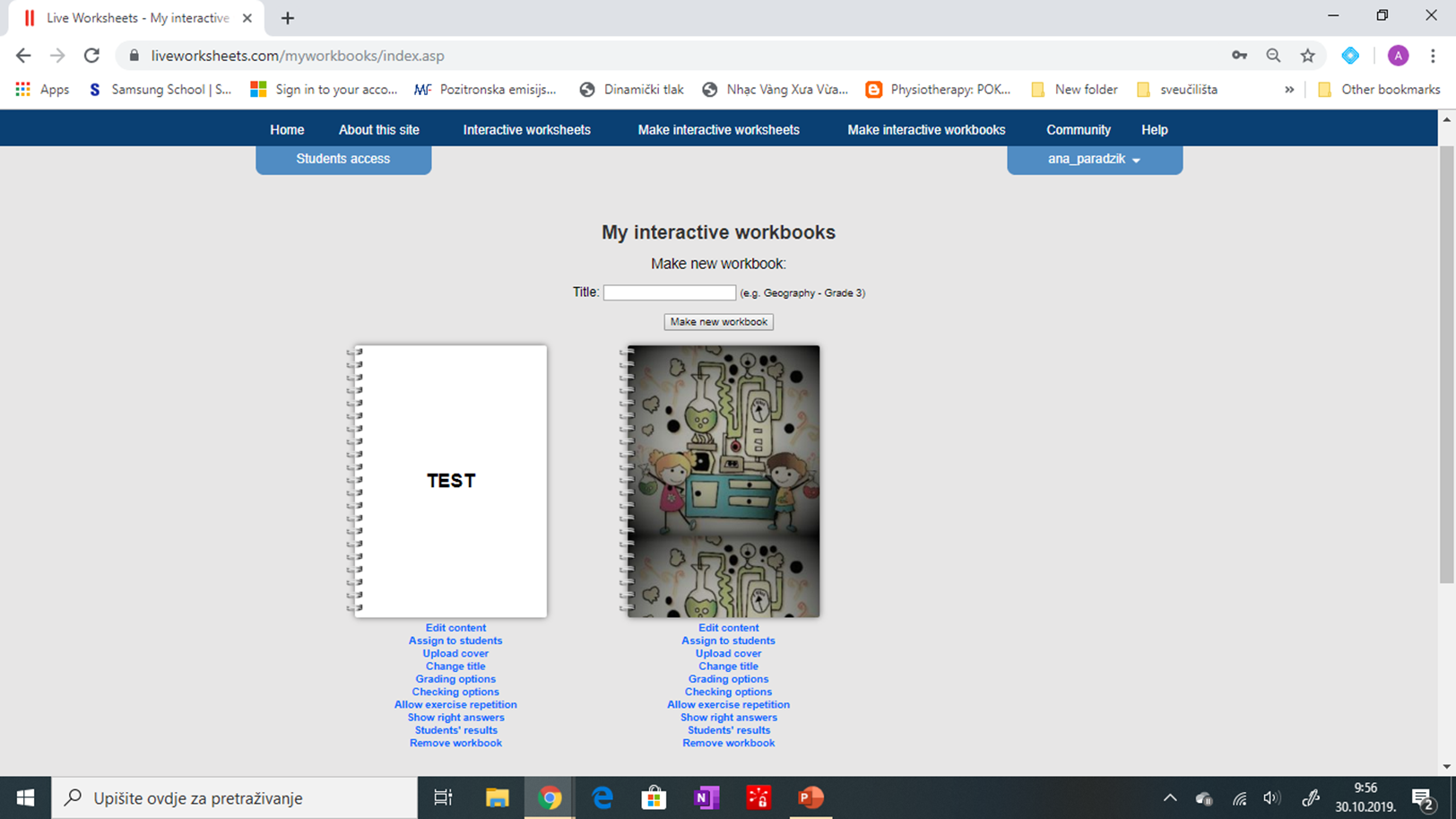 CUC, 6. - 8. studenog 2019., Šibenik
Hvala na pažnji!
CUC, 6. - 8. studenog 2019., Šibenik